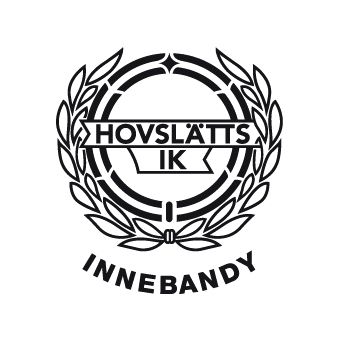 Välkomna till föräldramöte
HOVSLÄTTS IK P08 - Fotboll
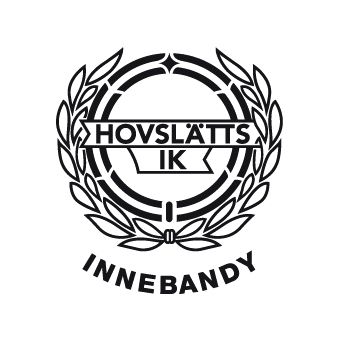 Ledare
Tränare:
	Ulf Brengdahl
	Daniel Johansson
	Oskar Henriksson på sikt…
Matchstöd
Cupgeneral & kontoansvarig
* Samuel Lindahl

Kioskansvarig
	- Jakob Malm gör listor och ser till så att kioskhantering fungerar.
	- Under säsongen
	- Varje hemmamatch
[Speaker Notes: Alla]
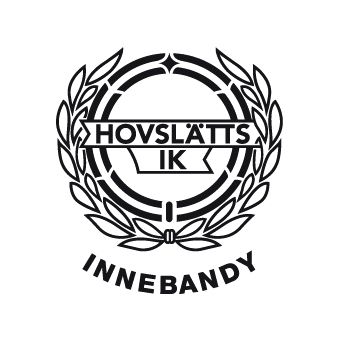 Agenda
Presentation Ledare
 Målsättningar
 Ledarfilosofi
 Poolspel, datum, träningstider
 Föräldraengagemang
 Praktisk info
 Övriga frågor
[Speaker Notes: Viktor]
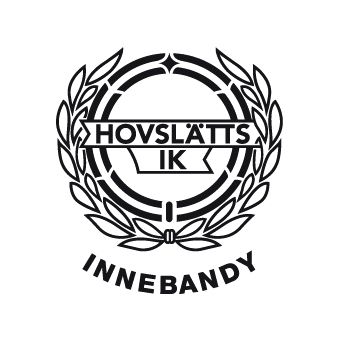 Målsättningar
Säsongen ska vara utvecklande och fylld med glädje
1. Sociala samspelet
Respekt och uppmuntran
Alla är lika mycket värda
2. Fotboll
Förstå spelet och sporten
Bollbehandling, passningar, skott, teknik
3. Fysisk aktivitet
Göra sitt bästa – anstränga sig och svettas ihop, mer fys
Utveckla hjärta, hjärna och därigenom öka prestation
[Speaker Notes: Viktor]
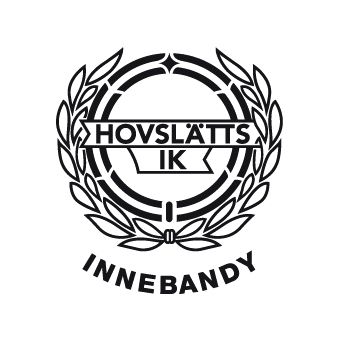 Ledarfilosofi
Positivitet och engagemang
 Se alla, uppmärksamma killar & föräldrar

 Tydlighet – gränser, regler, konsekvenser 
 Nolltolerans mot mobbing, svordomar, negativt och ovårdat språk
 Nolltolerans mot att lägga fokus på domarinsats, motspelare och publik…

 Få med så många som möjligt så långt upp i åldrarna som möjligt
 Skapa goda förutsättningar för våra barn att bli bra ”medborgare” 
 Resultat är att lyckas få våra barn att växa – inte att vinna matcher…
[Speaker Notes: Viktor]
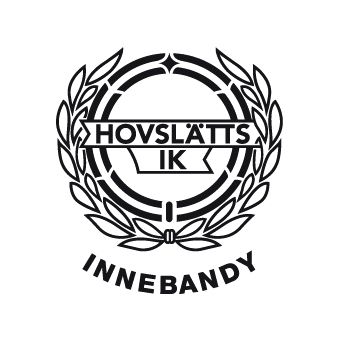 Datum - Hovslätts IK P 08
14/4		Issas Festival
21/4		Träningsmatcher Ekhagen, tider - Ulf
28/4		Seriestart
30/6-1/7	Habo Honda Cup, 2 lag, lördag & söndag, boka in i kalendern 

1/8		Träningsstart ev om ledare…;)
4-5/8		Trekanten Cup, 2-dagars, se till att boka in i kalendern 
/8		Seriestart
29/9		Pizzaavslutning, Hovet, 18.00
30/9		Sista matchen för säsongen och därmed avslut
[Speaker Notes: Mattias]
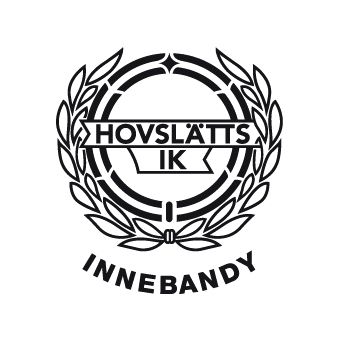 Avgifter
Senast 15e maj till Samuel Lindahl
Föreningskonto: 8150-5, 964 207 919-9
 Träningsavgift	500:- 30/4 (Samuel för över till Huvudsektion)
 Lagavgift		400:- 30/4 (Gman,Issa & Habo, ej Trekanten)

 Medlemsavgift	200:- 	+giro, 269654-0 – 
Familjemedlem	400:-  betalas via inbet från Föreningen)
[Speaker Notes: Samuel]
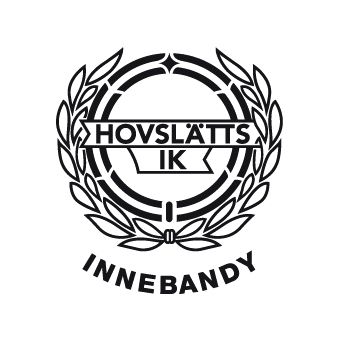 Träningstider
Onsdagar 17.30 – 18.30
  Fredagar 17.00 – 18.00

Samling sker 17.15 på onsdagar för uppvärmning
Fredagar gäller 17.00
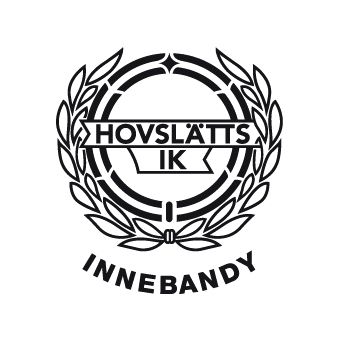 Seriespel
Anmälda till 2 7-manna serier
 Indelning - xlfil
 Speldatum - xlfil
 Träningsnärvaro för att spela
 Tröjor
[Speaker Notes: Mattias]
Spelidé
Fotboll behöver grunder
Fotboll är enkelt
- Ta emot
- Titta upp
- Spela vidare
Att anfalla
Att försvara
Lag HIK Röd, ledare Ulf, Ljungarum/Gräst.
Lag HIK Vit – ledare Daniel - Hovslätt
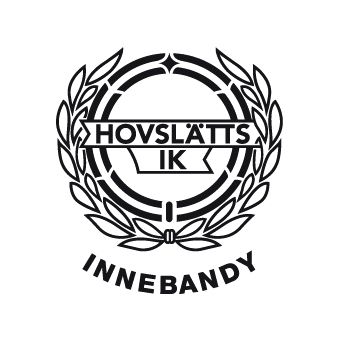 Praktisk info - matcher
Matchtröjor – kvitteras och delas ut idag
Egna vita strumpor till matcher
Mobilförbud på träningar & matcher
Godis & läskförbud före/under matcher & under cuper
[Speaker Notes: Samuel]
Förväntingar barn & föräldrar
Förväntningar på barnen
Förväntningar på föräldrar
Vara på rätt plats i rätt tid
Göra sitt bästa på träning och match
Lyfta lagkompisar – aldrig sänka
Följa instruktioner & visa spelglädje
Fokusera på vårt lag, ej på domare/motspelare
Uppmuntra
Tona ner resultatfixering
Undvika coachning under matcher(dubbla budskap)
Alltid stötta spelare och domare
Närvara
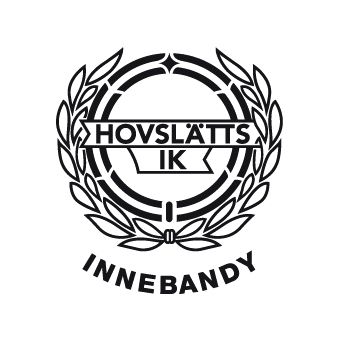 Föräldraengagemang - praktiskt
Kiosk- & planansvarig – lista & kassa
Se till så att växel finns samt ersättning till domare
Nyckel i högskåp, kod XXYY

Bemanna, 1 eller 2?

Baka – 2 bak?

Flaggor ut på plan – i domarrummet
Mål fram – enligt planinstruktion ledare
Betala domare – enligt instruktion i kassa (150 om en/ 240 om 2)
[Speaker Notes: Emma]
HIK – dagen, 26e maj
HIK-vit spelar 10.00 mot Huskvarna FF – blå
Korv & kaffeförsäljning
- 13-14, Gustav & Luca
- 14-15, Hampus & Loke
- 15-16, Felix & Charlie

Bakvinster, lämnas före 09.00
Robin S, Leo F, Alvin H, Noah B, Viggo Bor, Pontus V, Jonathan M, Olle A, Hannes I, Noel L

Lagfoto under dagen, matchställ på, mer info senare
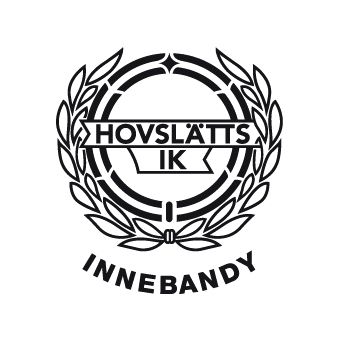 Föräldraengagemang - beteende
Vi hejar på och stöttar hela vårt lag på ett positivt sätt. 
 Vi uppmuntrar barnen att göra sitt bästa och vara en bra kompis både på och utanför plan.
 Vi kommenterar inte enskilda spelares eller lagets misstag vare sig under eller efter match/träning. Barnen måste få göra misstag och förlora utan att känna skuld. Under match låter vi bli att störa spelarna och de som matchar laget med instruktioner. 
 Vi pratar inte illa om tränarna inför barnen. Kom till oss om ni har synpunkter.
 Vi respekterar domarens beslut både under och efter match. Vi skriker inte ut kritik eller missnöje mot domaren. Nolltolerans!
 Vi kommenterar inte domarens beslut i negativa termer inför barnen och vi är medvetna om att domaren, precis som våra barn, är under utbildning och håller på att lära sig att döma.
 Vi bemöter motståndare och deras föräldrar med respekt och på ett positivt sätt. Vi kommenterar inte heller dessa barns negativa prestationer.
[Speaker Notes: Emma]
Tack för ikväll!